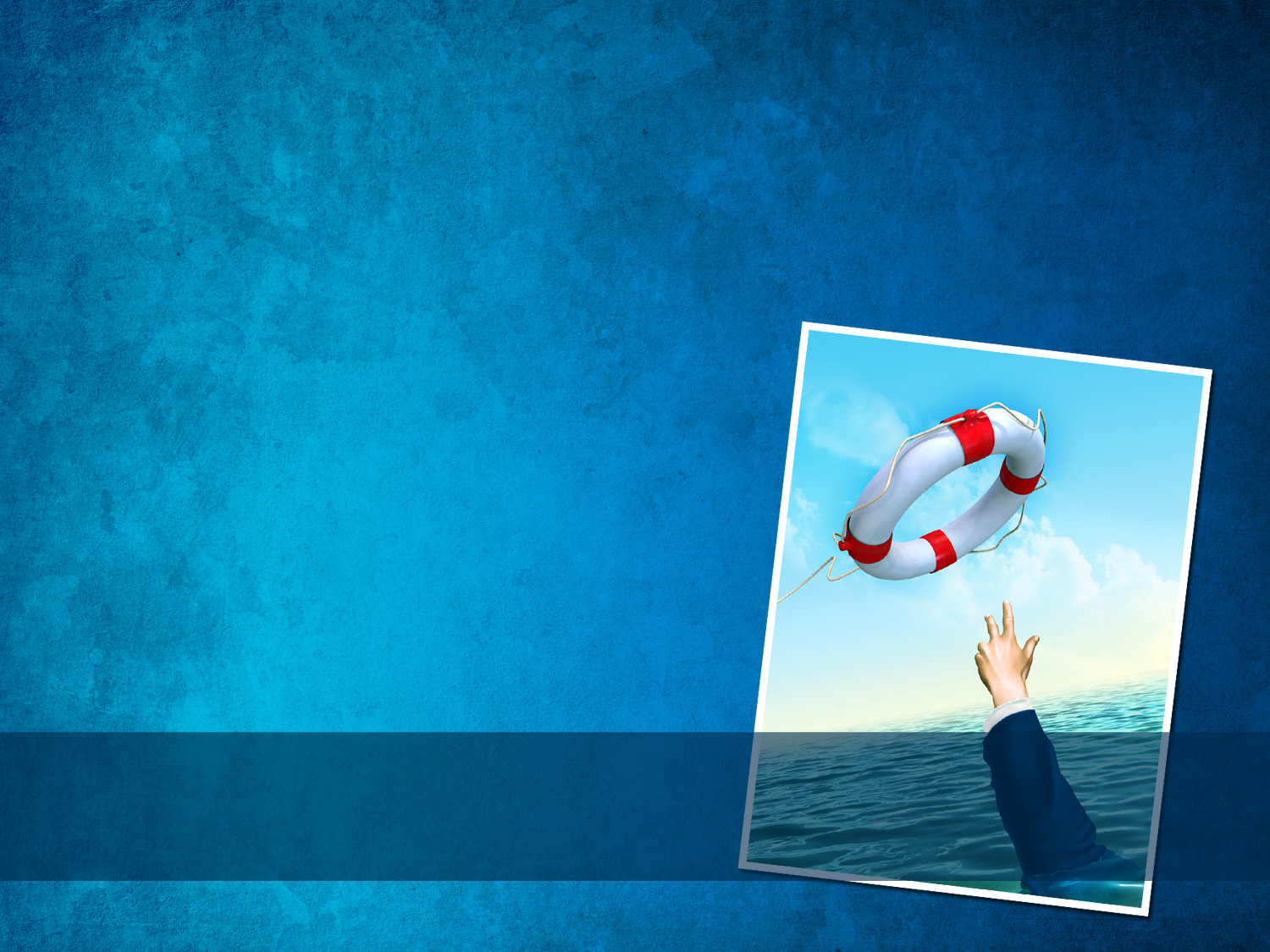 Ten Fingers
							of
Salvation
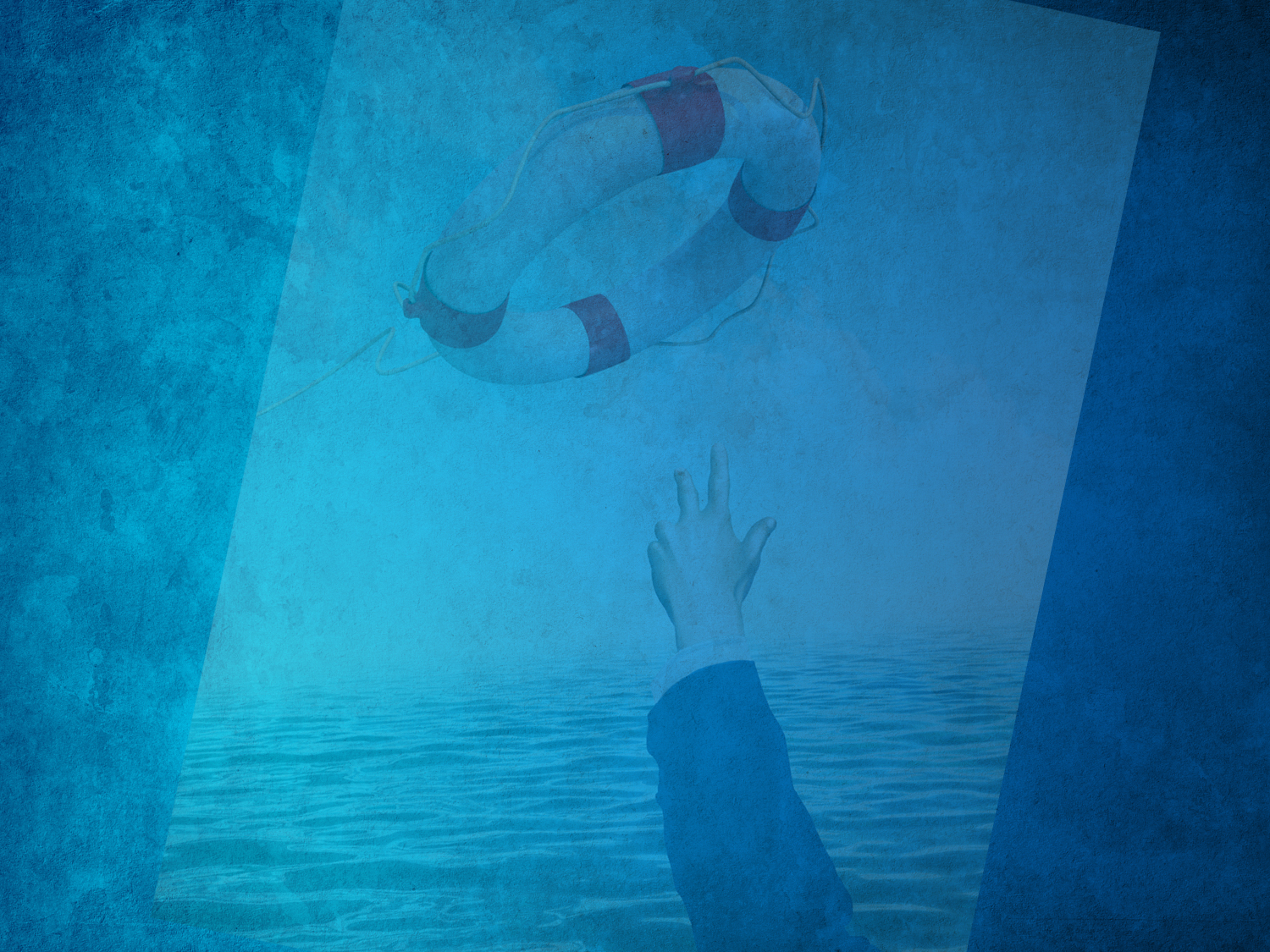 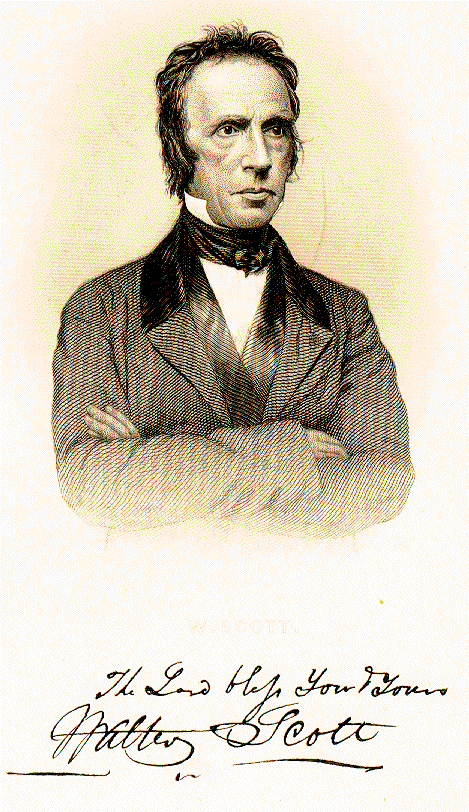 Walter Scott
1796-1861
5-Finger Exercise:
Faith
Repentance
Baptism
Remission of Sins
Holy Spirit & 	Eternal Life
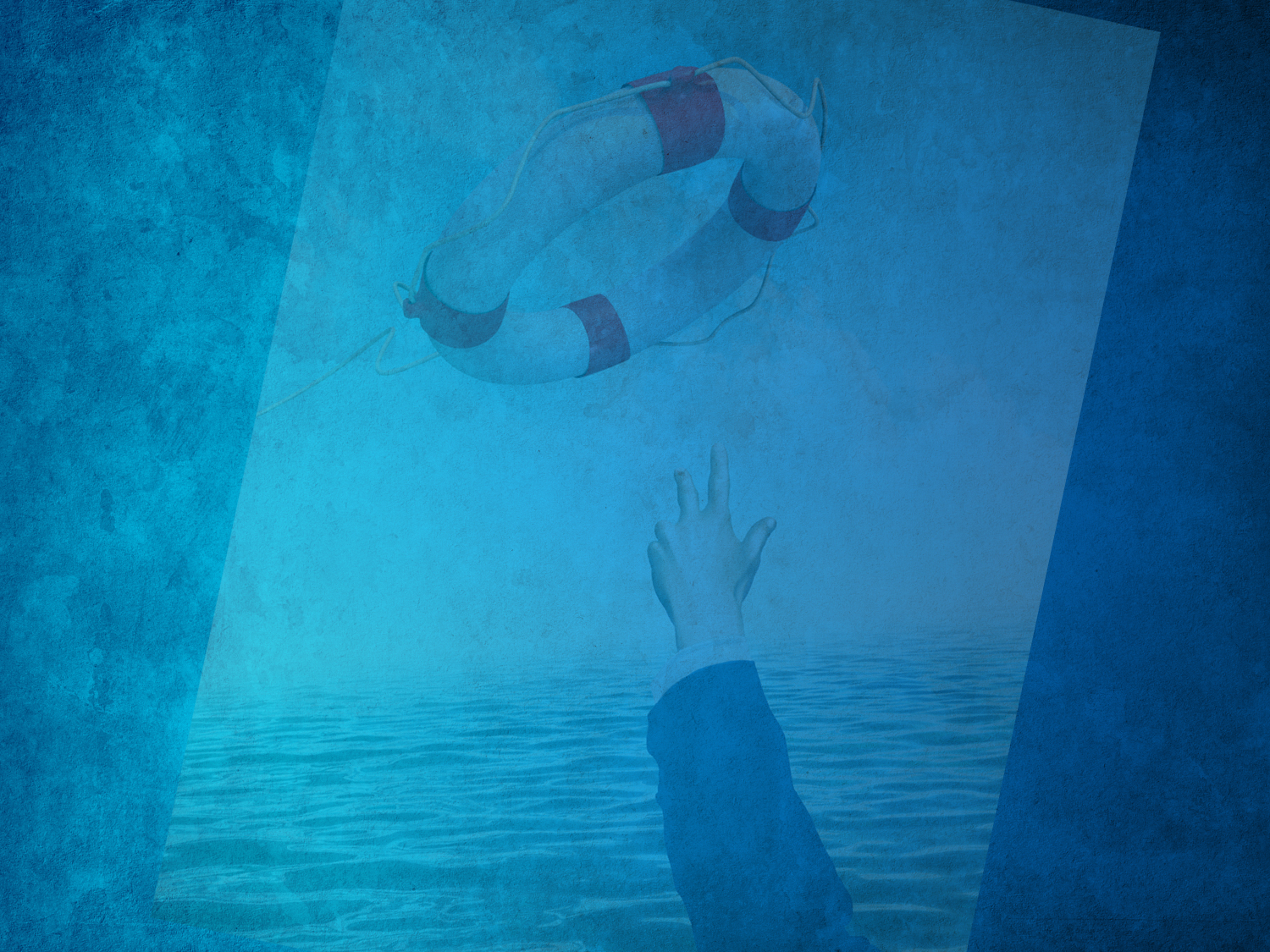 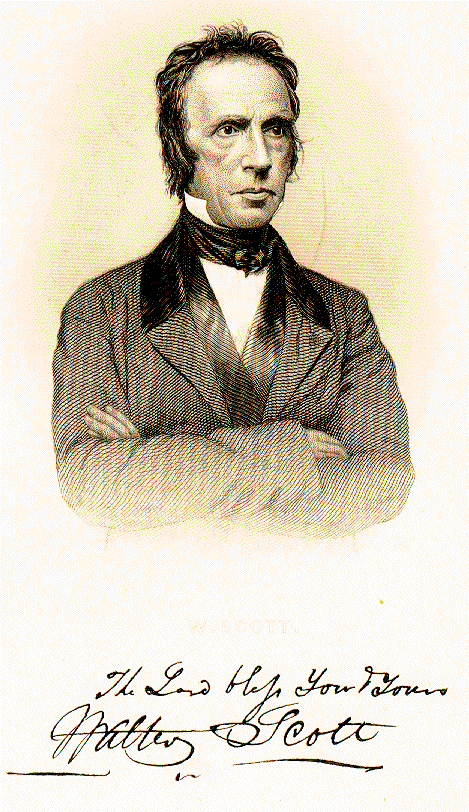 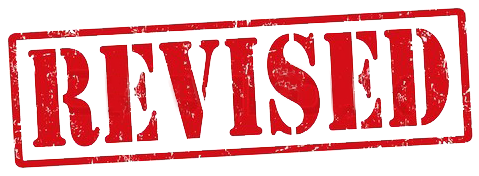 5-Finger Exercise:
Hear
 Believe
 Repent
 Confess
 Be Baptized
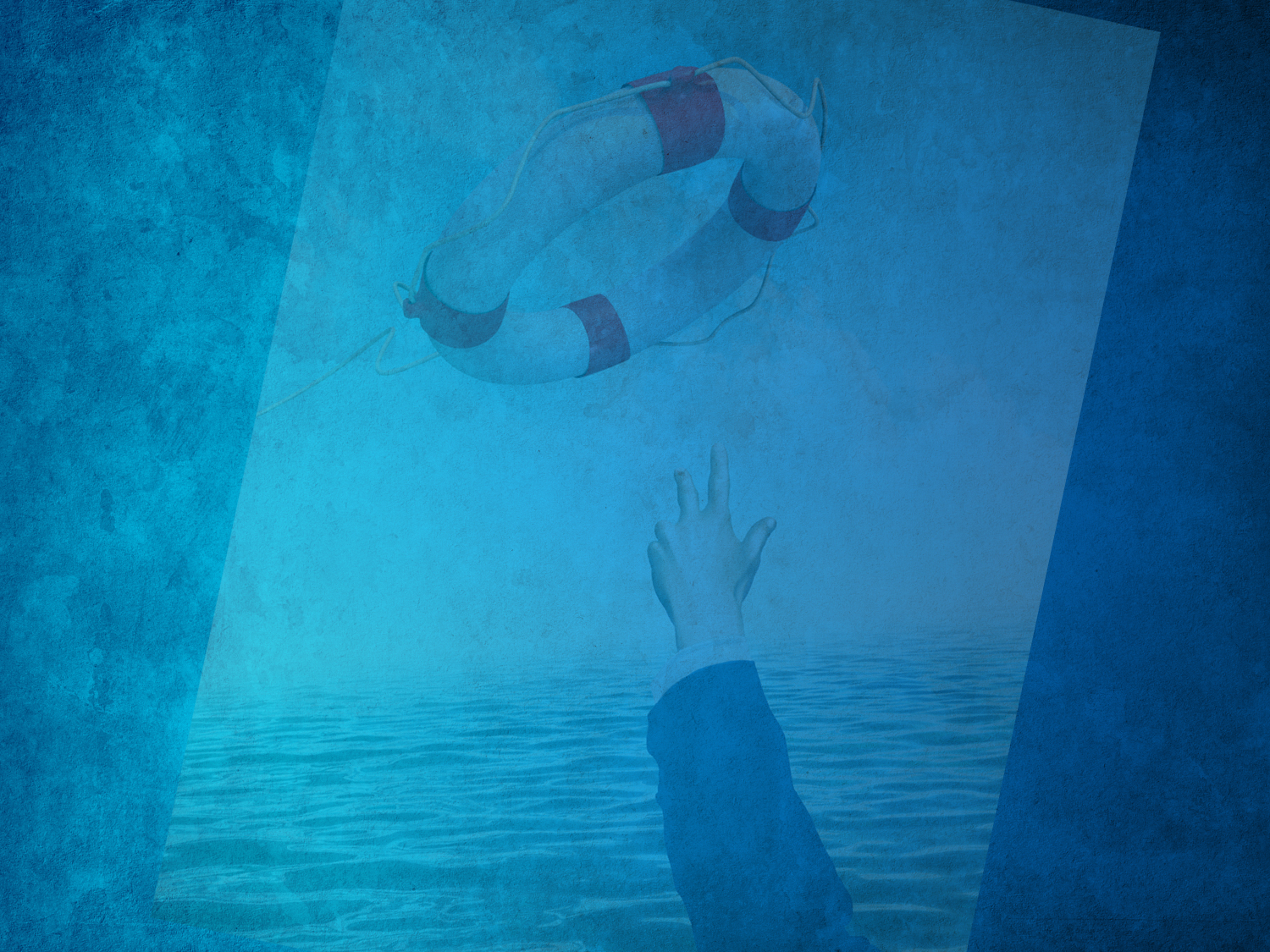 Unanticipated Problems...
No mention of God’s grace.
Salvation by human initiative alone.
Sounds like justification by works.
Over time, easy-to-remember slogans can take the place of God’s word!
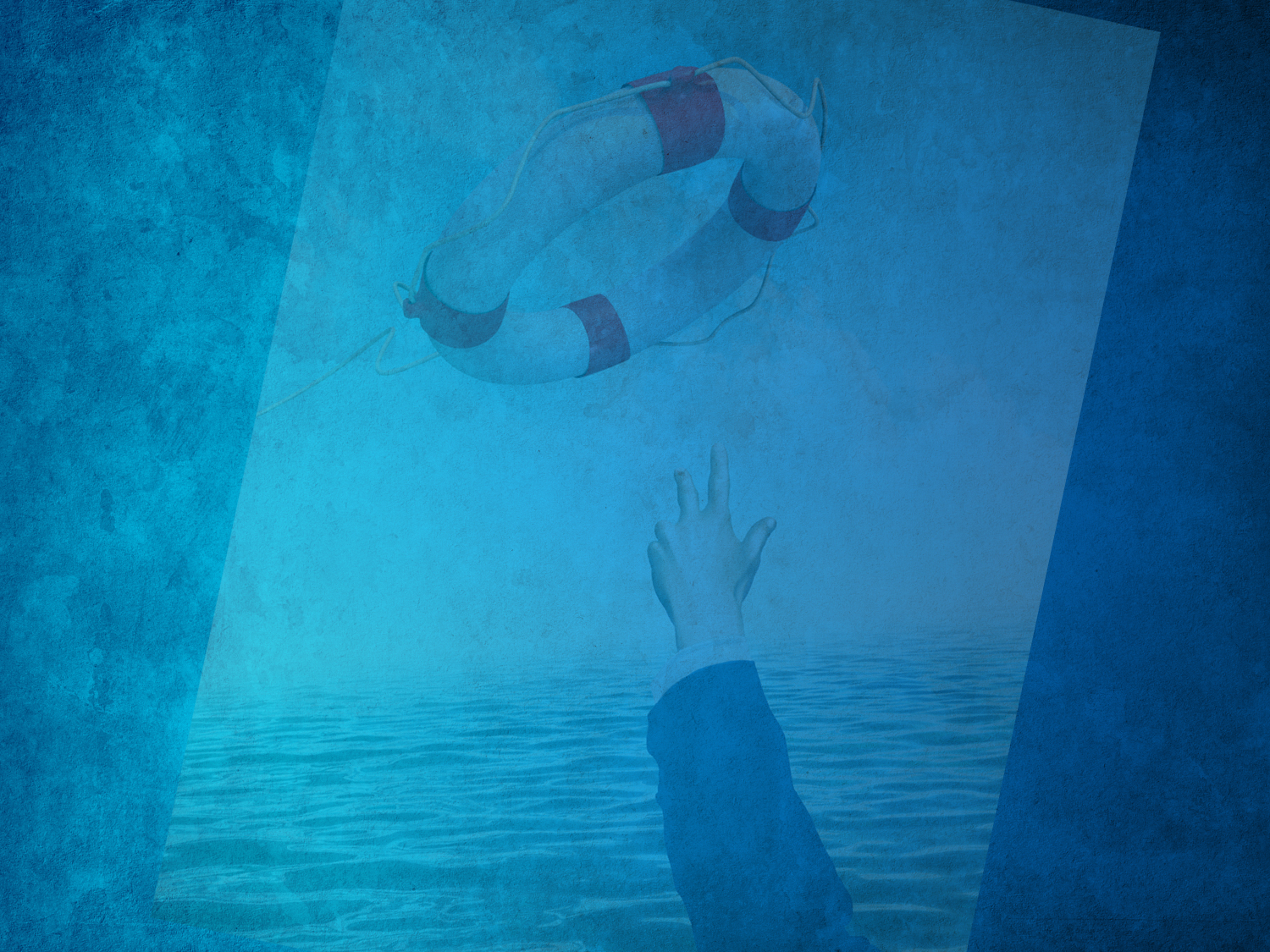 A More Complete Memory Exercise:
Use All Ten Fingers!
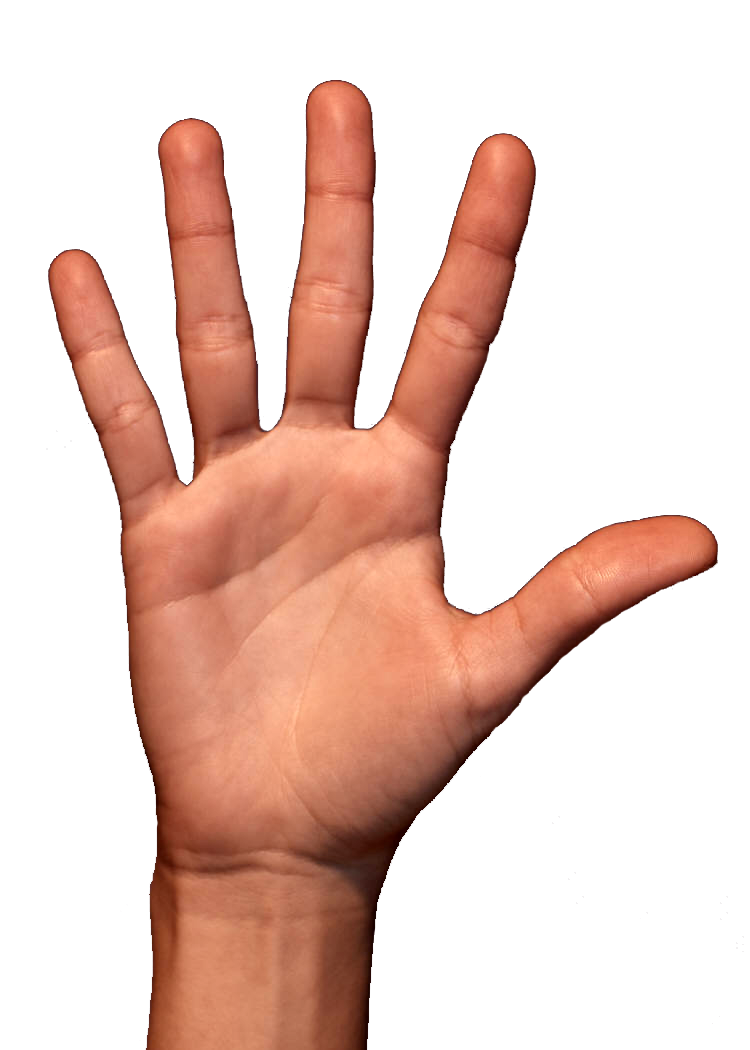 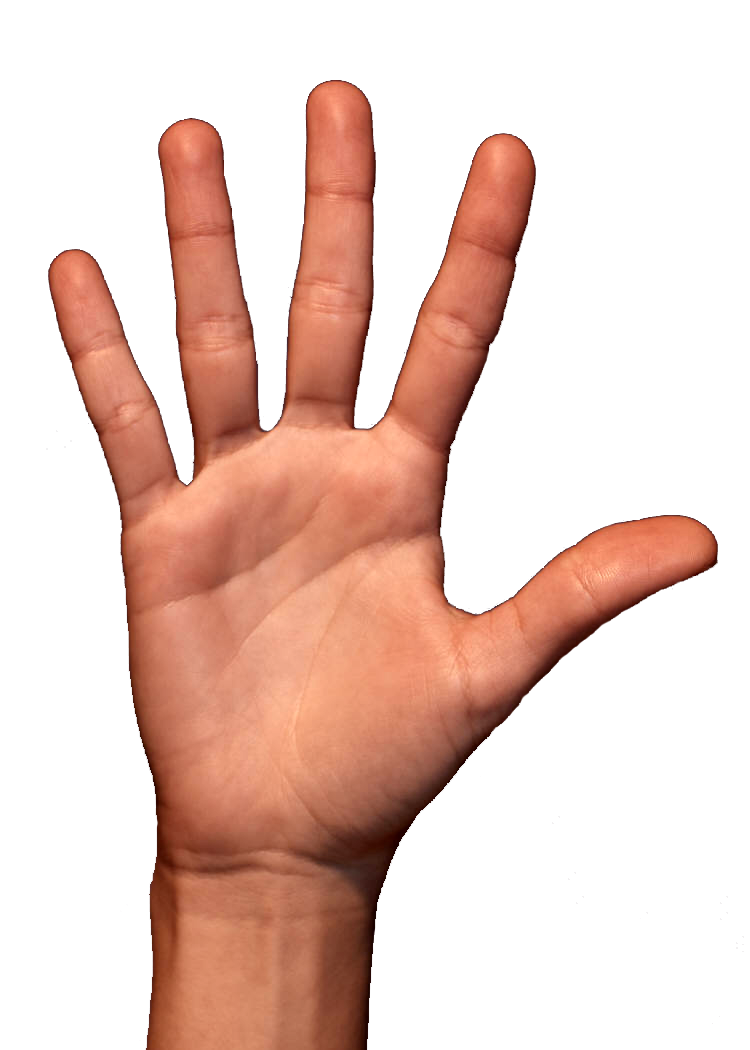 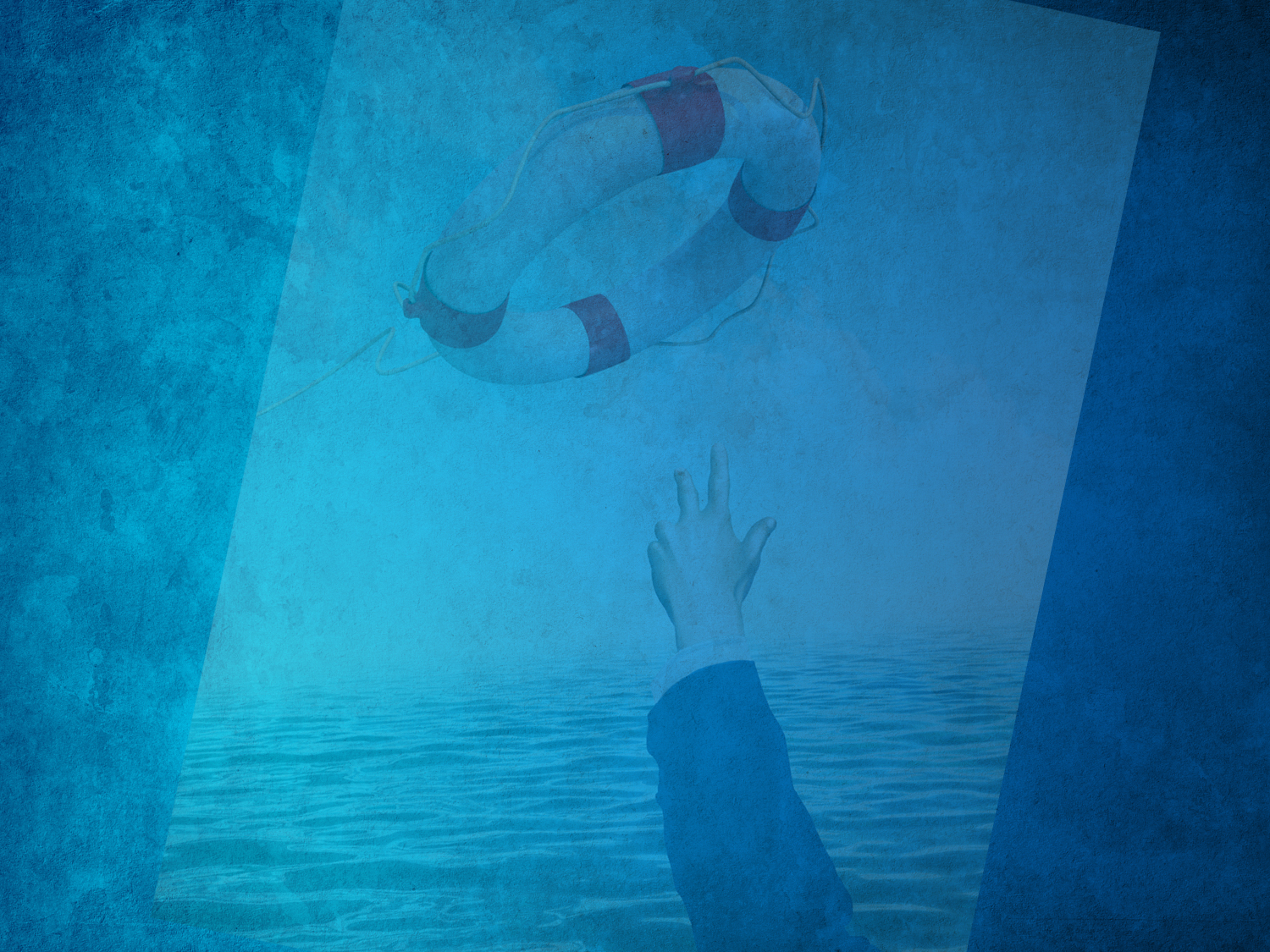 A More Complete Memory Exercise:
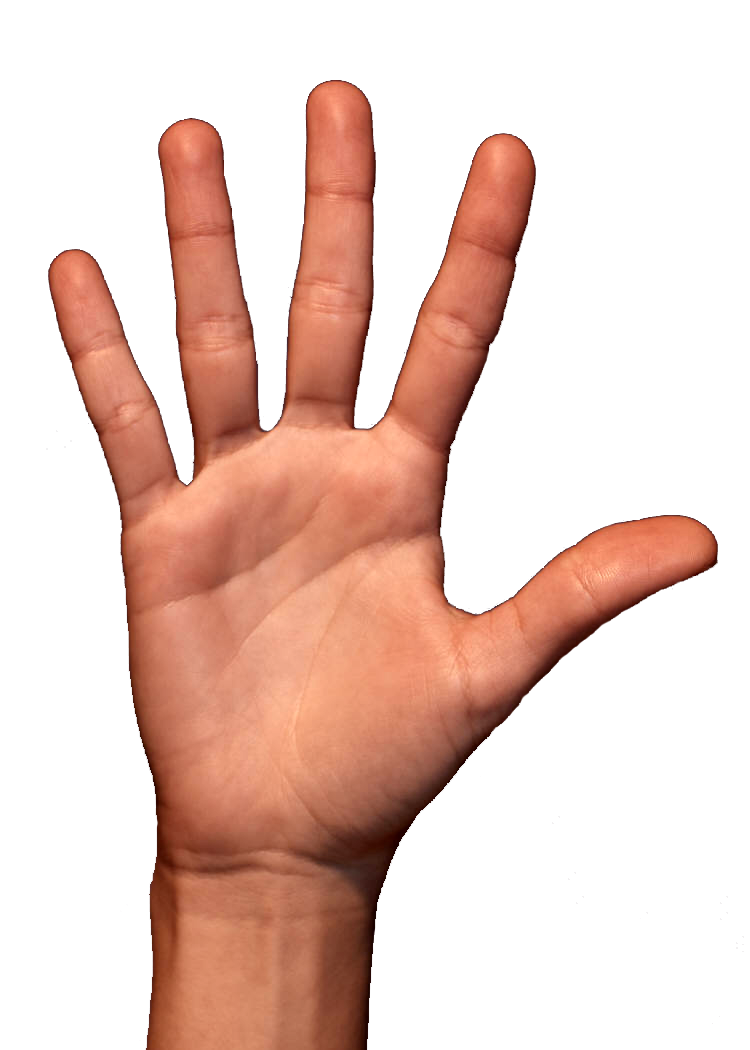 Grace - Ephesians 2:8
Love - John 3:16
Mercy - Ephesians 2:4
Blood - Eph. 1:7;  1 Pet. 1:18-19
Revelation - Eph. 1:9; 2 Tim. 3:16-17
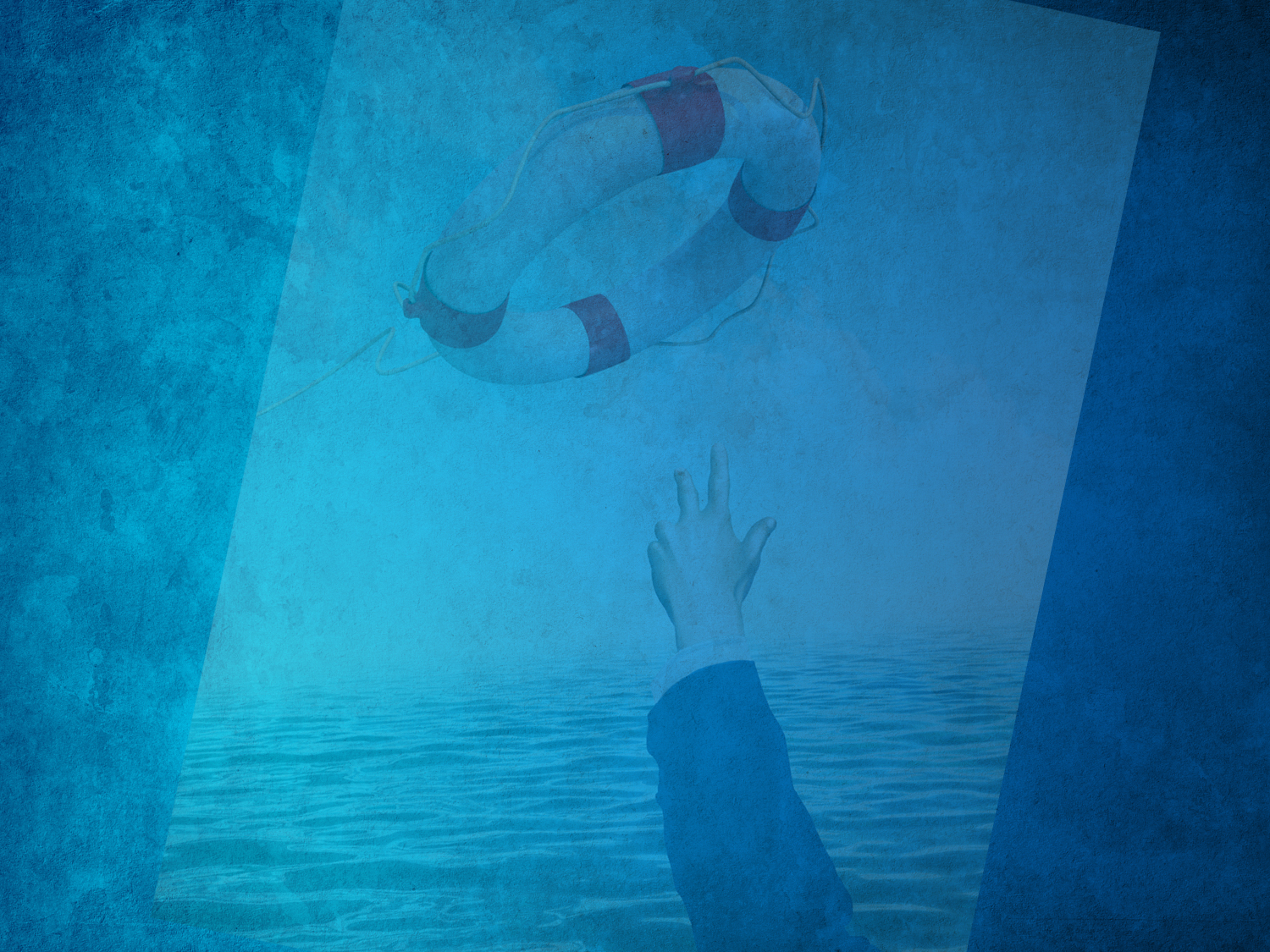 A More Complete Memory Exercise:
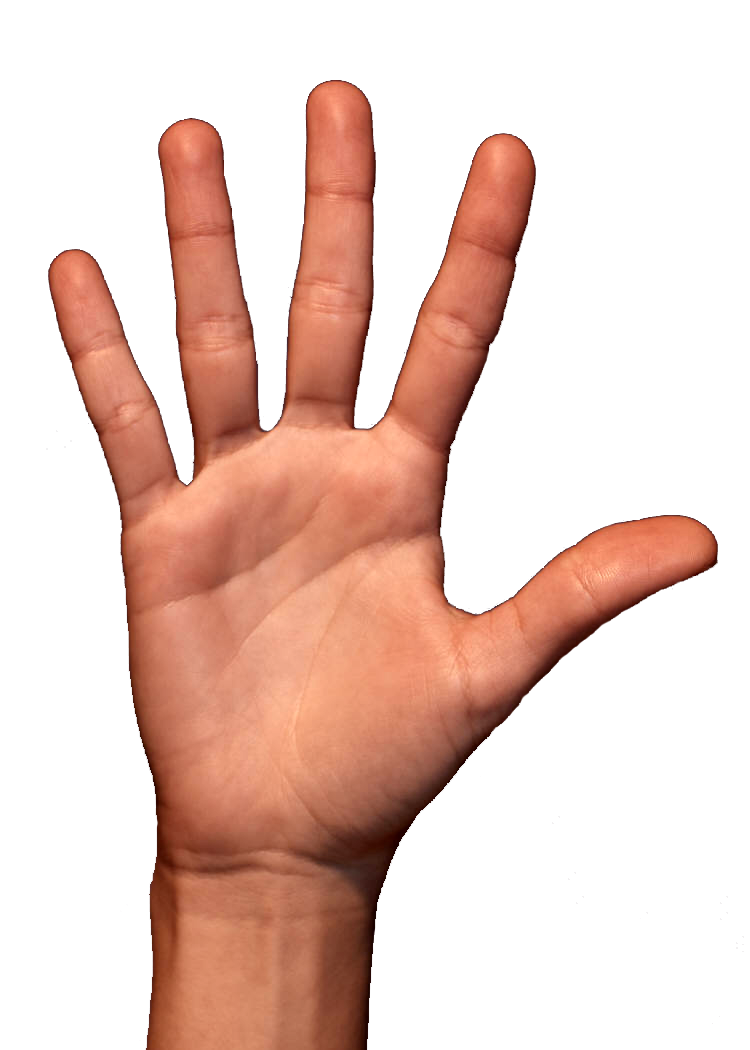 Hear - Romans 10:17
Believe - John 8:24
Repent - Acts 17:30
Confess - Romans 10:8-9
Baptism - Mark 16:16; Acts 2:38; Rom. 6:1-4; Galatians 3:27; 1 Peter 3:21
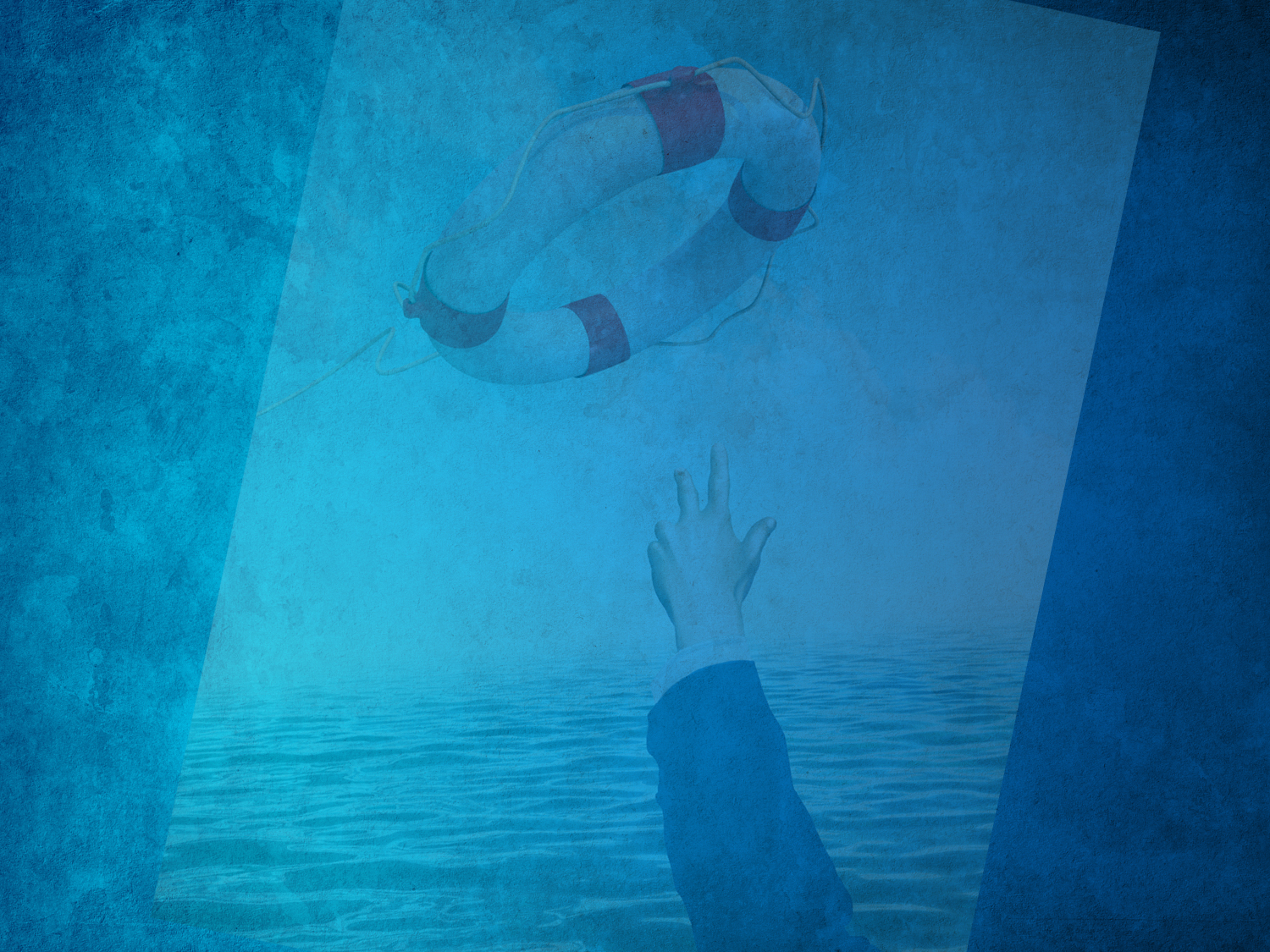 A More Complete Memory Exercise:
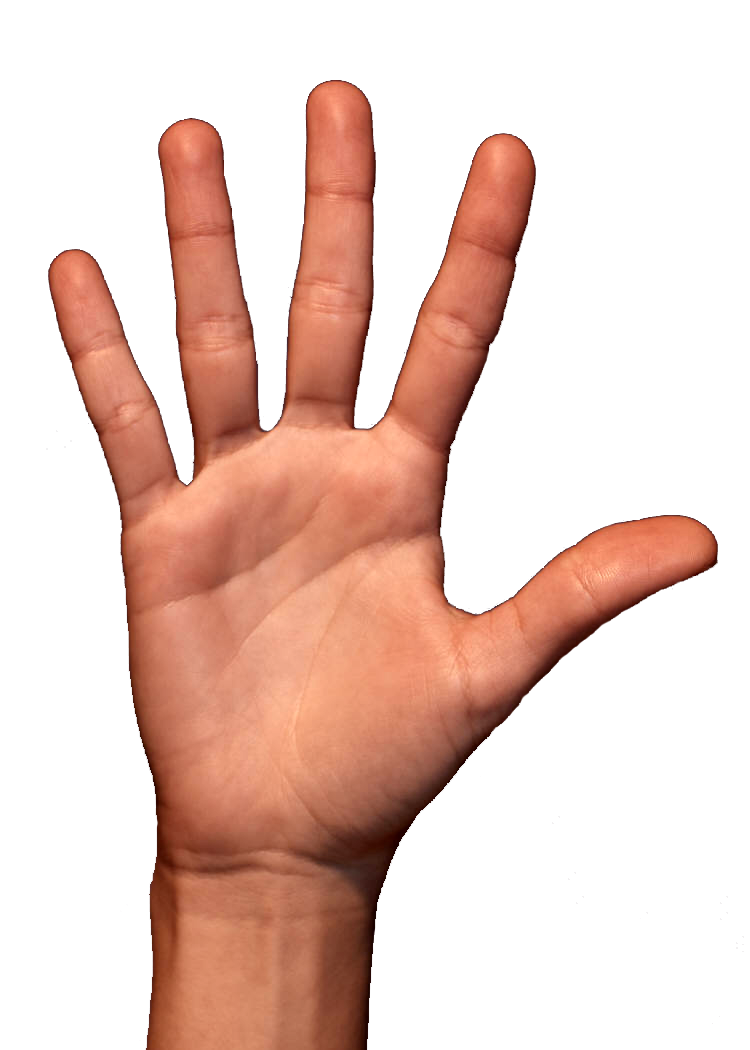 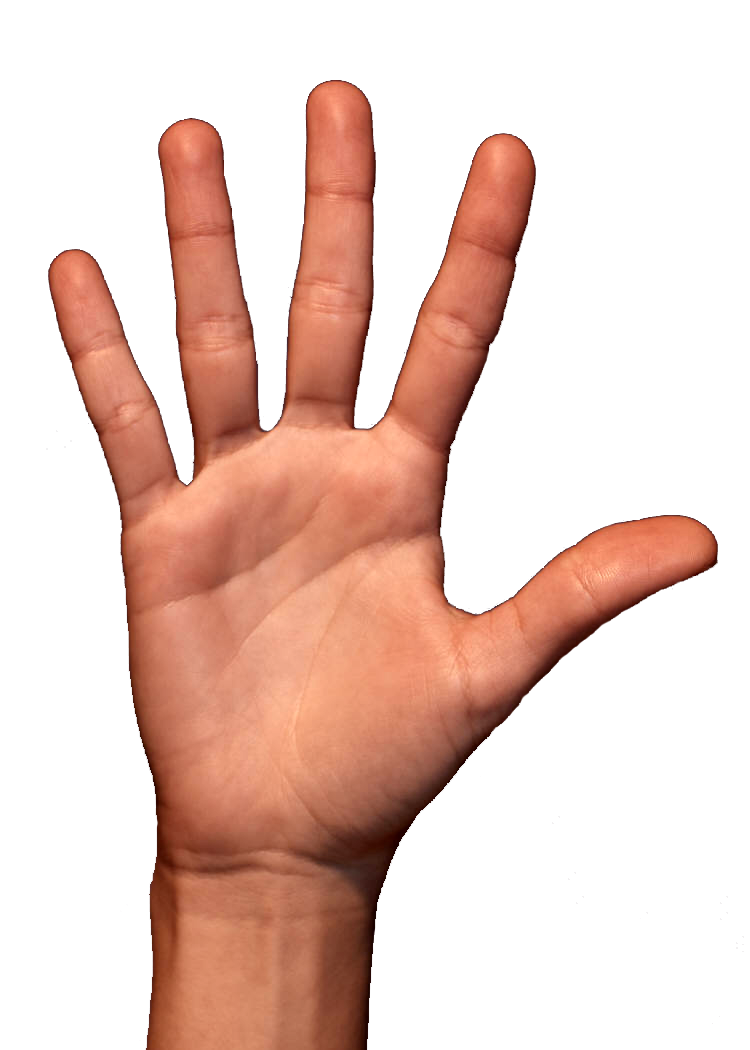 Grace
Hear
Love
Believe
Mercy
Repent
Blood
Confess
Be Baptized
Revelation
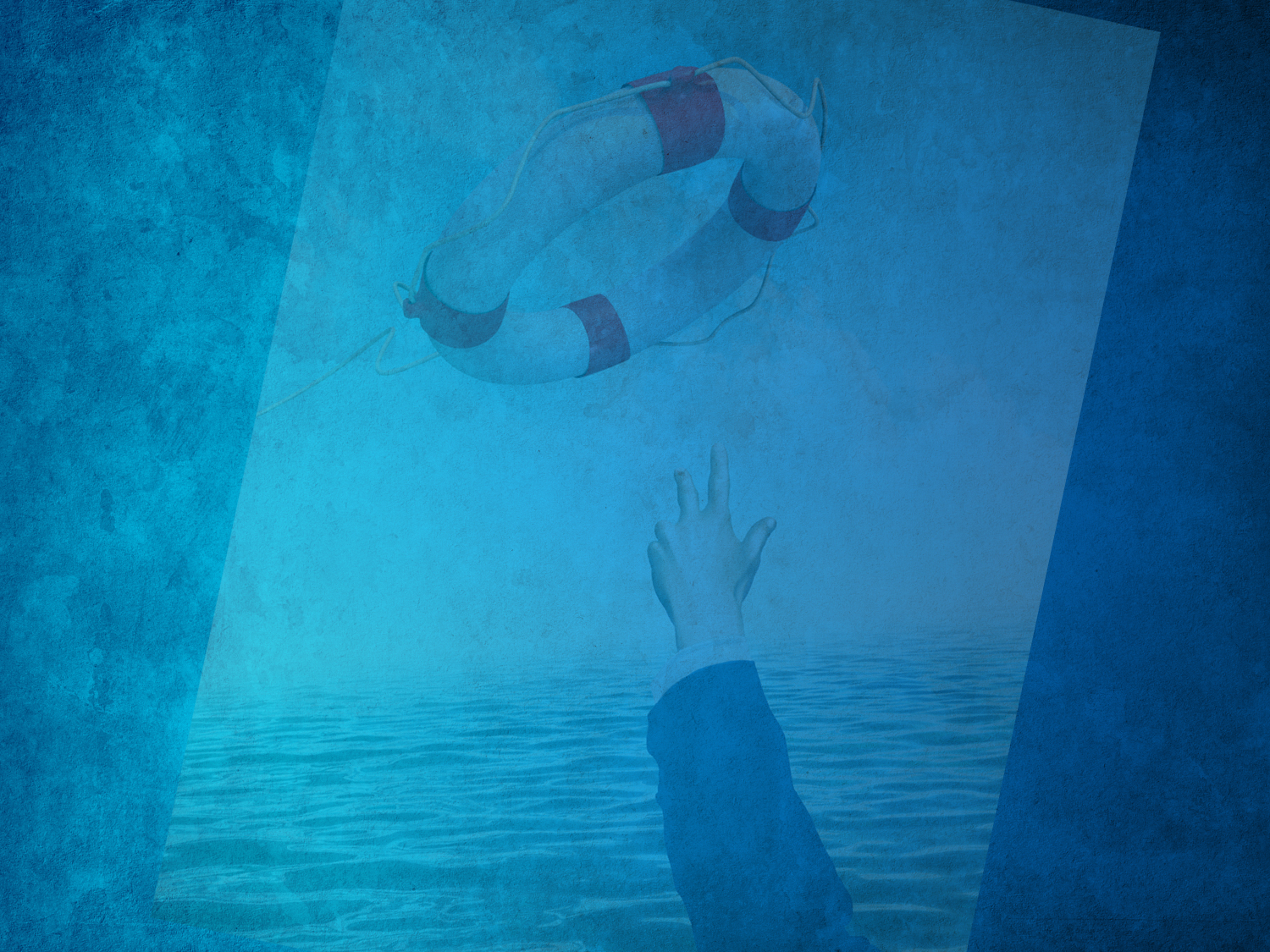 “The whole counsel of God” Acts 20:27
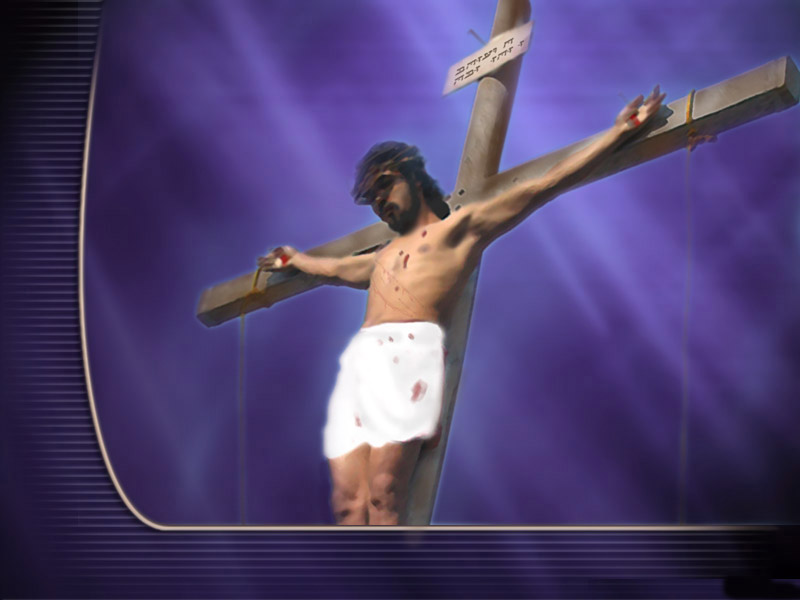 Man’s
Response
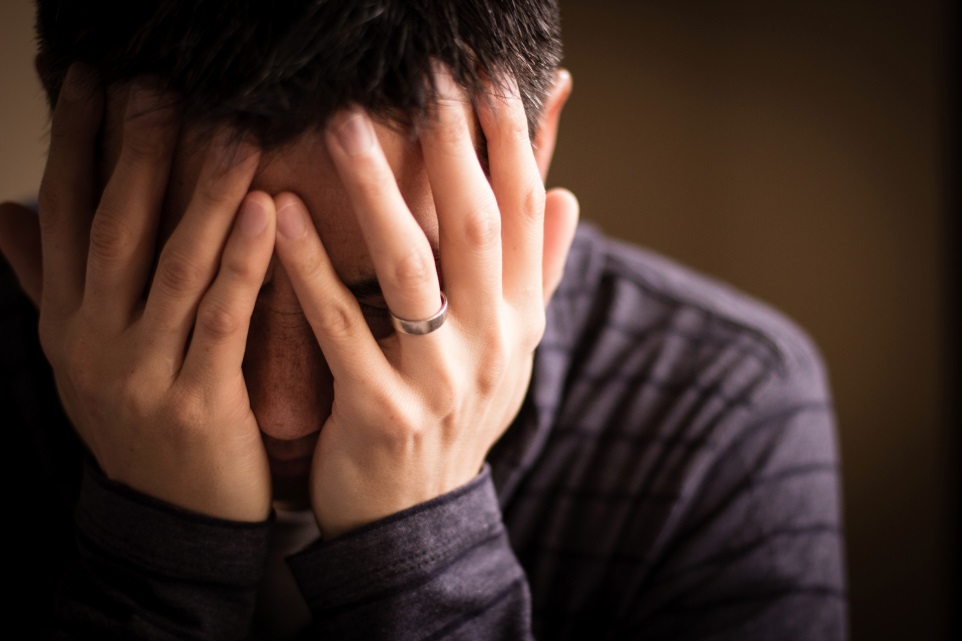 God’s
Provision
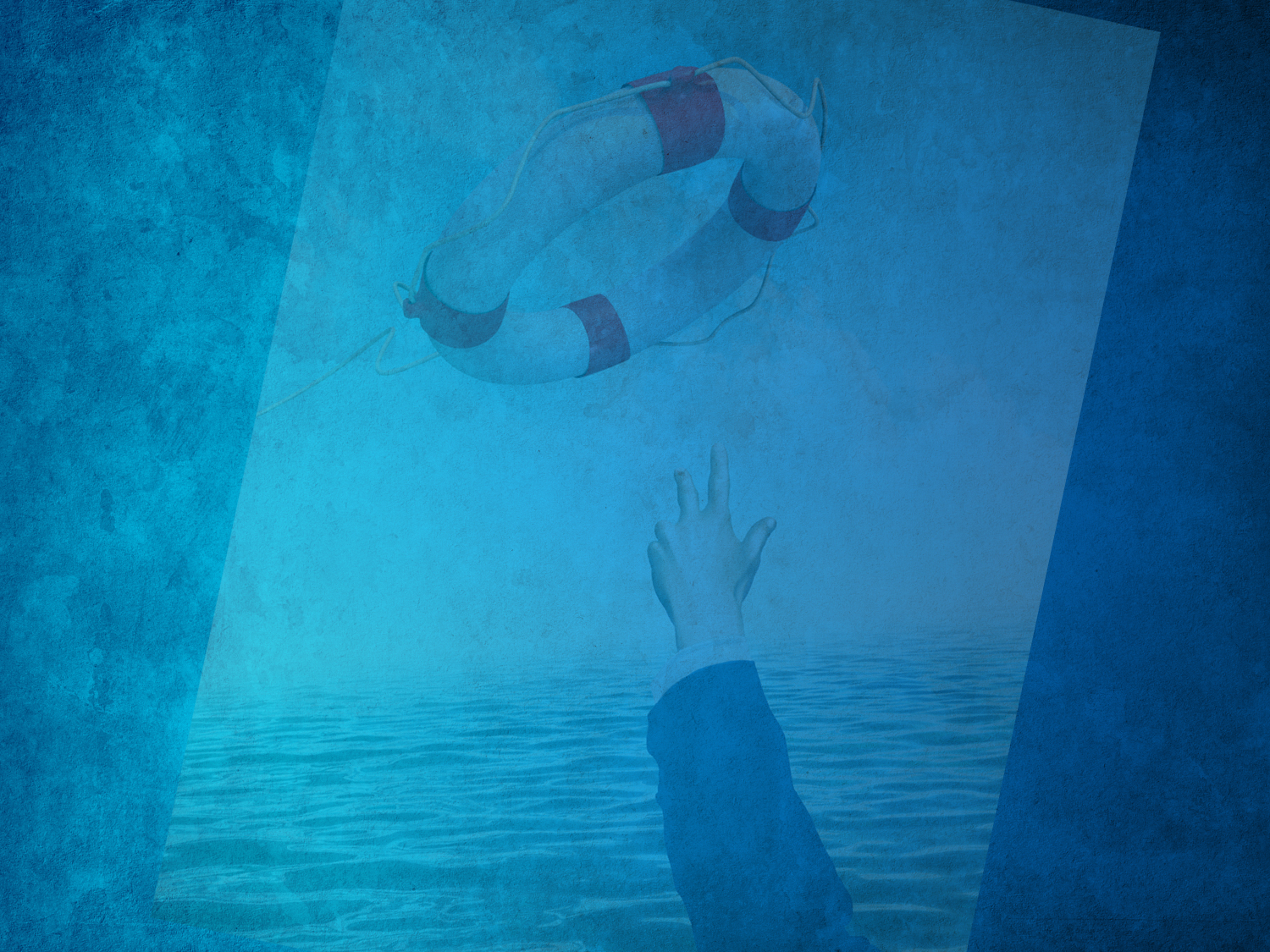 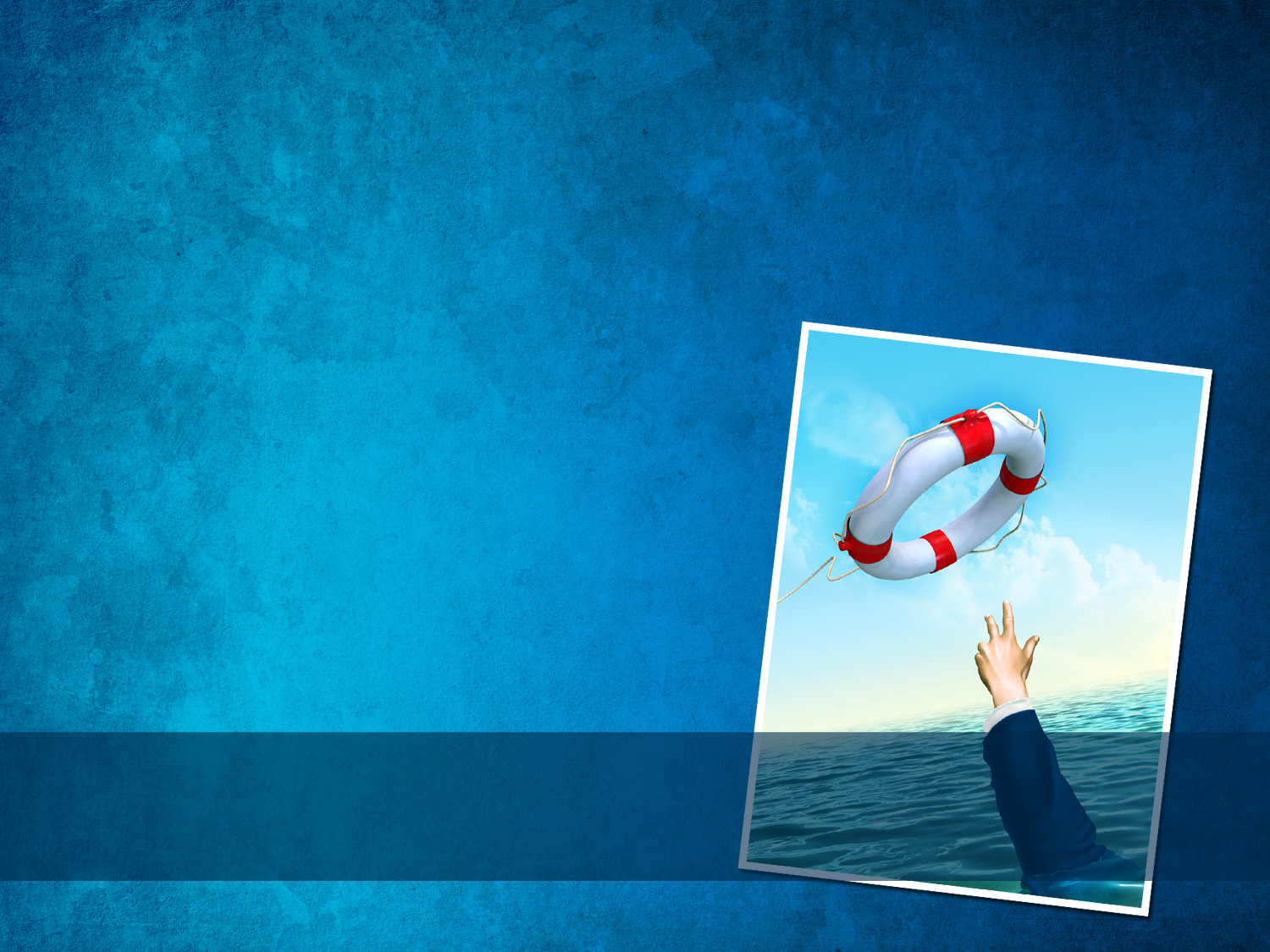 Ten Fingers
							of
Salvation